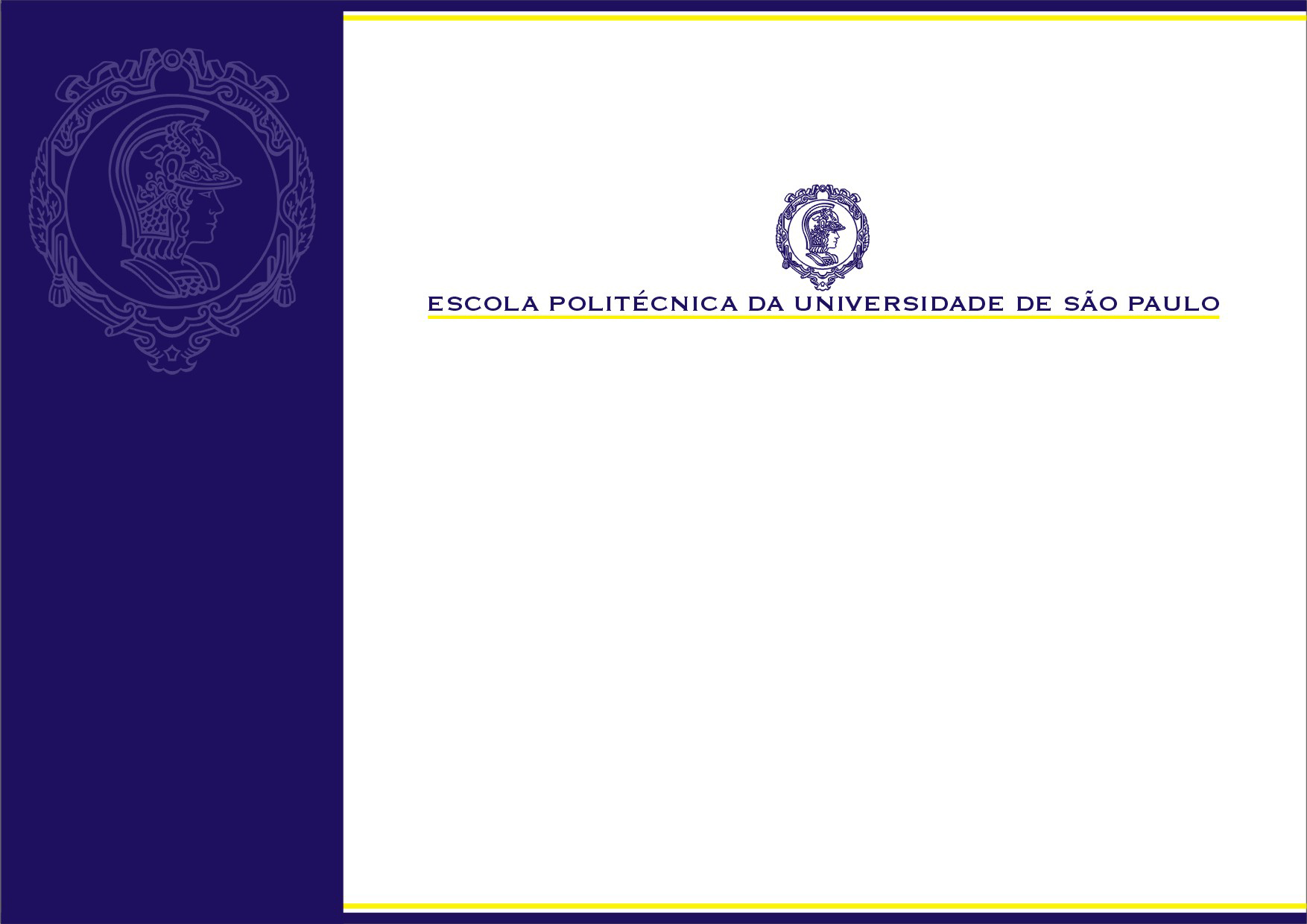 PME 3400-VIBRAÇÕES
Prof. Francisco E. B. Nigro
São Paulo,13/04/2020
Introdução
Introdução 
Natureza das vibrações (oscilações mecânicas)
Reservatórios de energia
Movimento harmônico, periódico geral, vibração aleatória
Vibrações livres, forçadas, auto-excitadas, amortecidas
Vibrações com n graus de liberdade
 Quando e como a vibração se apresenta na engenharia
Durante o projeto, antecipando situações
Resolvendo problemas não previstos durante o projeto
Introdução
Etapas na solução de um problema de vibração
Determinação da existência e natureza da vibração
Análise e equacionamento do problema
Solução das equações diferenciais
Cálculo dos resultados importantes das soluções
Interpretação dos resultados 
Recomendações sobre os resultados importantes, de modificações e aperfeiçoamentos no projeto ou obra
Vibrações Livres não Amortecidas em Sistemas com 1 Grau de Liberdade
Sistema massa-mola
Obtenção da equação diferencial do movimento
Resolução da equação diferencial
Interpretação da solução
Representação gráfica da solução
Métodos de solução da equação diferencial de movimento
Sistema torcional
Sistema pendular
Método da energia
Molas equivalentes
Obrigado pela Atenção